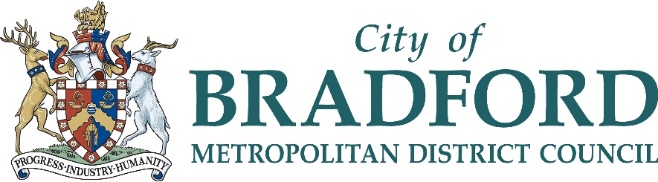 SOCIAL CARE EVENTS CALENDAR!
Are you looking to promote any upcoming social care events?
POST AN EVENT
If you are an organisation within social care and would like to promote any events/training/meetings, please use our Events Calendar!
The Events Calendar can be accessed HERE where you can easily post an upcoming event.
If you have any queries on this process, please contact:  Renaah.Khalid@bradford.gov.uk
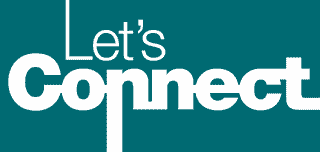 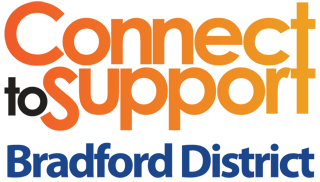